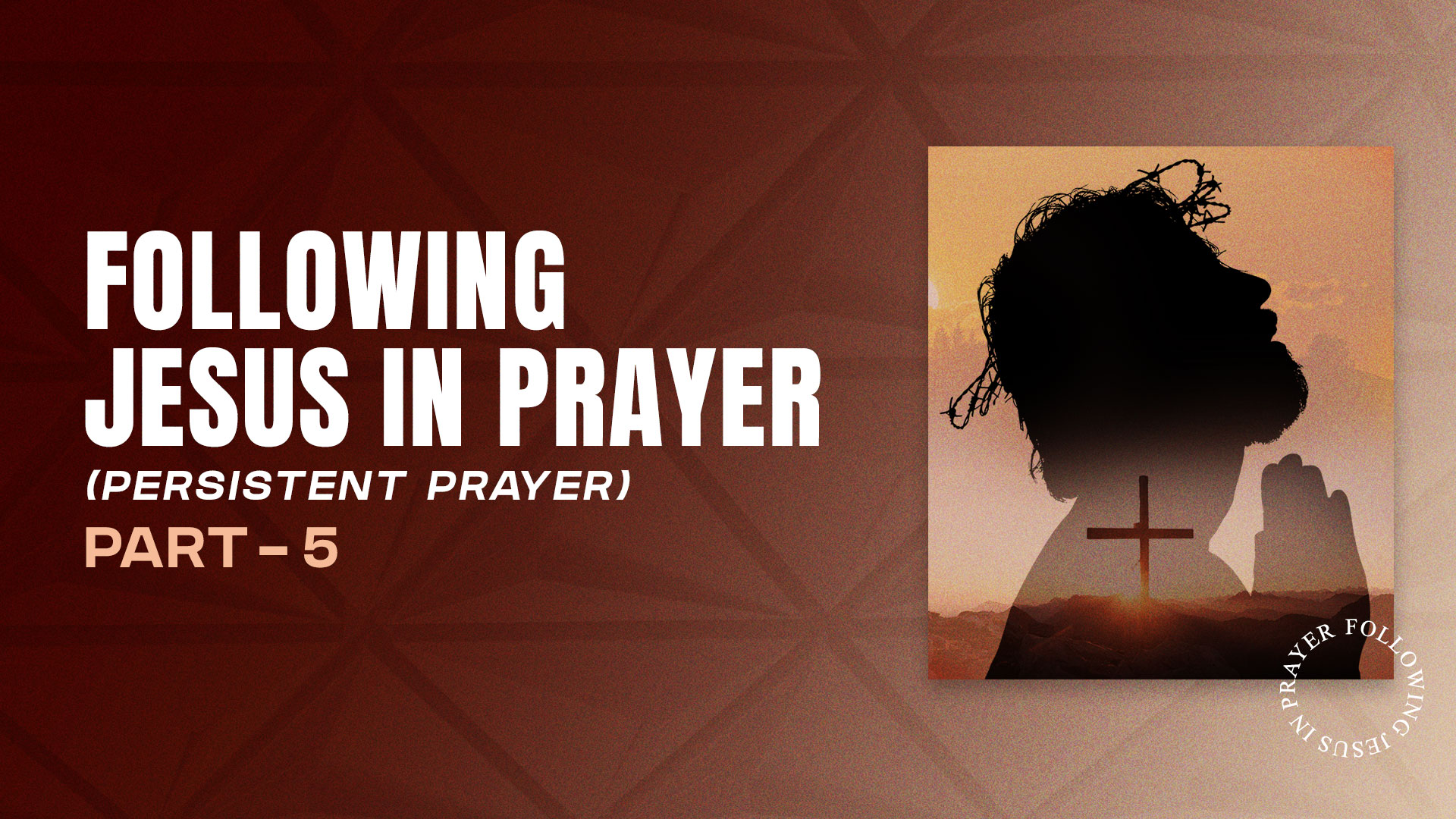 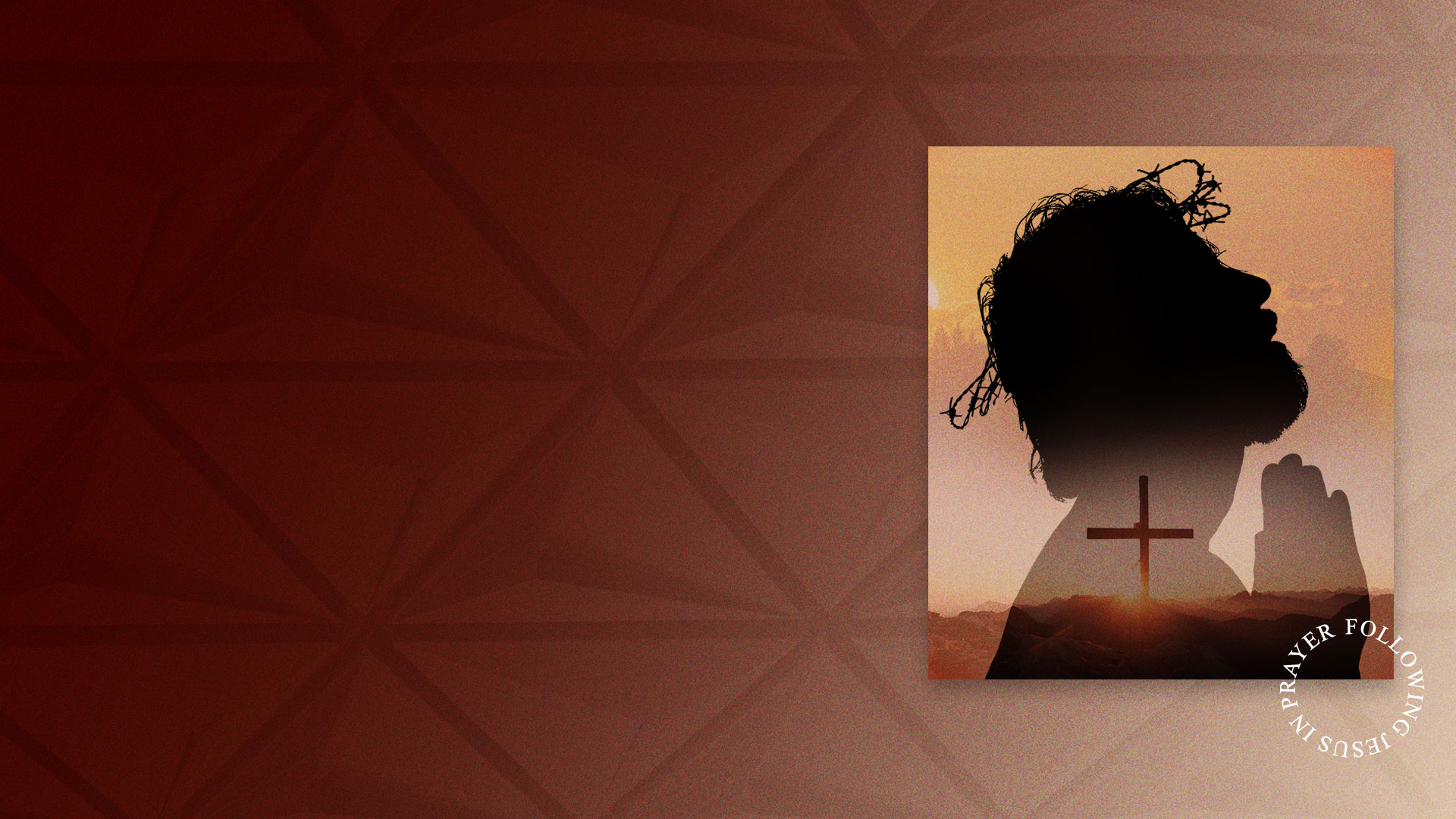 THE PERSISTENT FRIEND
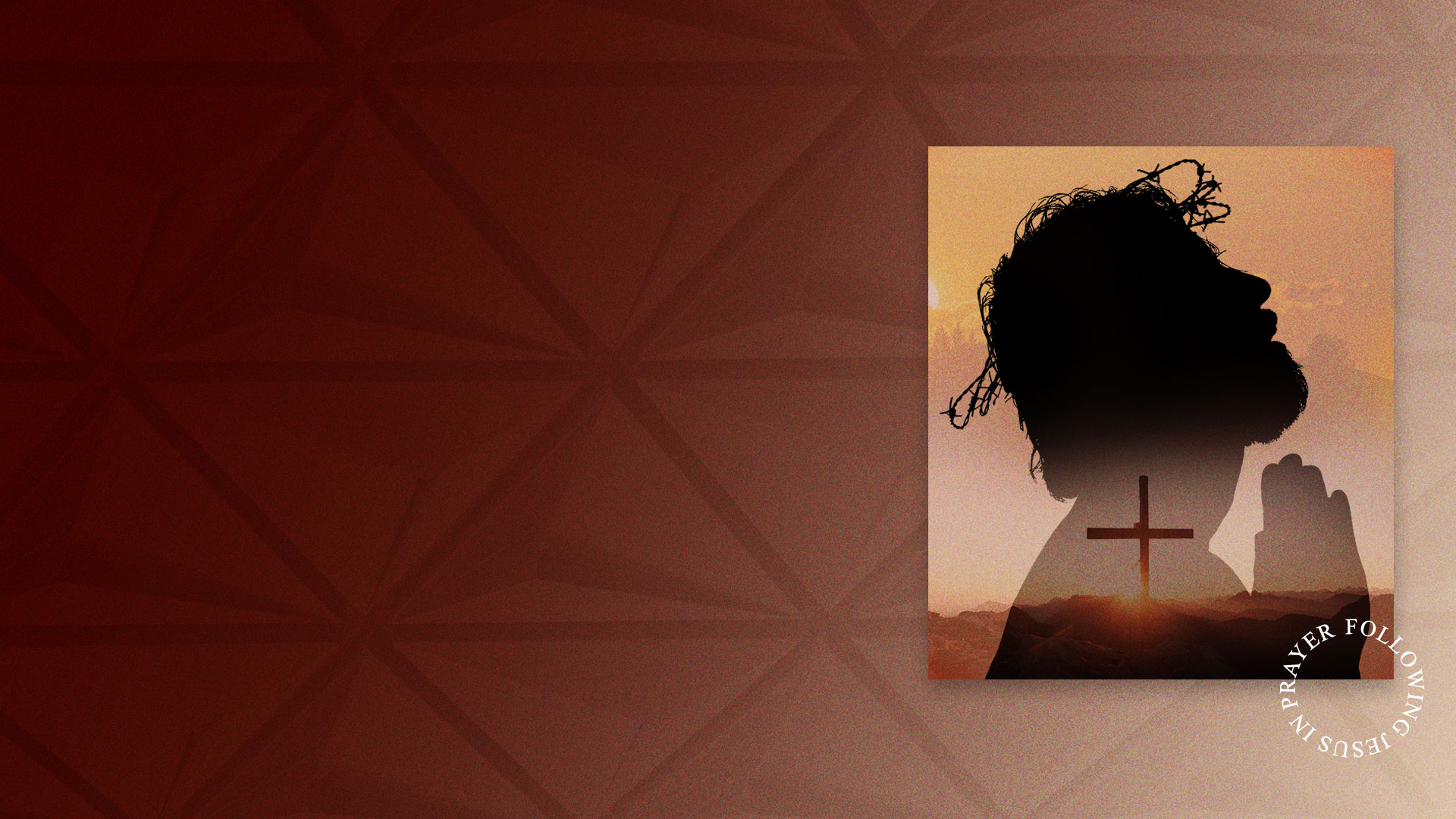 Luke 11:1-13 
1 Now it came to pass, as He was praying in a certain place, when He ceased, that one of His disciples said to Him, "Lord, teach us to pray, as John also taught his disciples." 
2 So He said to them, "When you pray, say: Our Father in heaven, Hallowed be Your name. Your kingdom come. Your will be done On earth as it is in heaven.
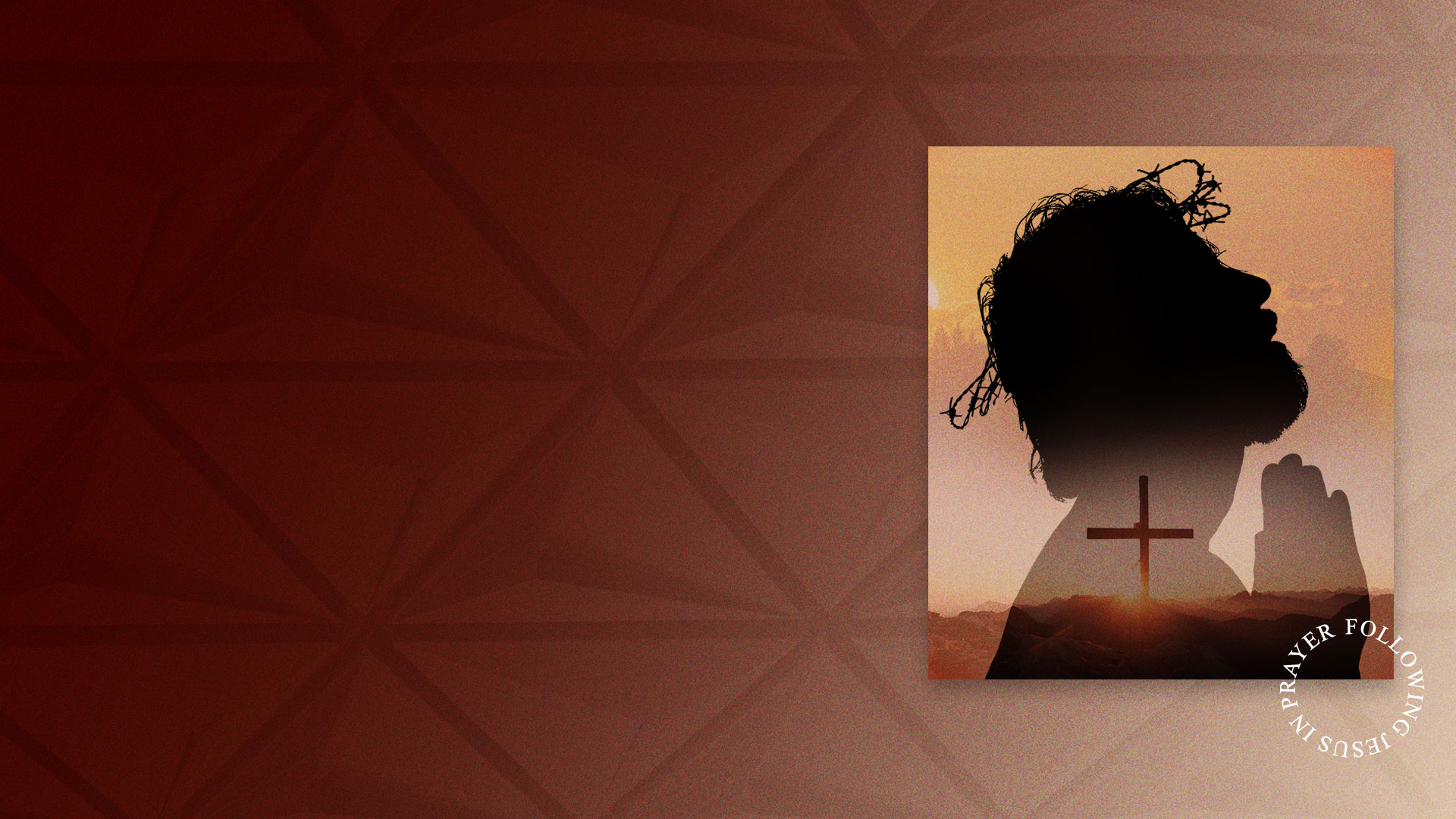 Luke 11:1-13 
3 Give us day by day our daily bread. 
4 And forgive us our sins, For we also forgive everyone who is indebted to us. And do not lead us into temptation, But deliver us from the evil one.”
5 And He said to them, "Which of you shall have a friend, and go to him at midnight and say to him, 'Friend, lend me three loaves;
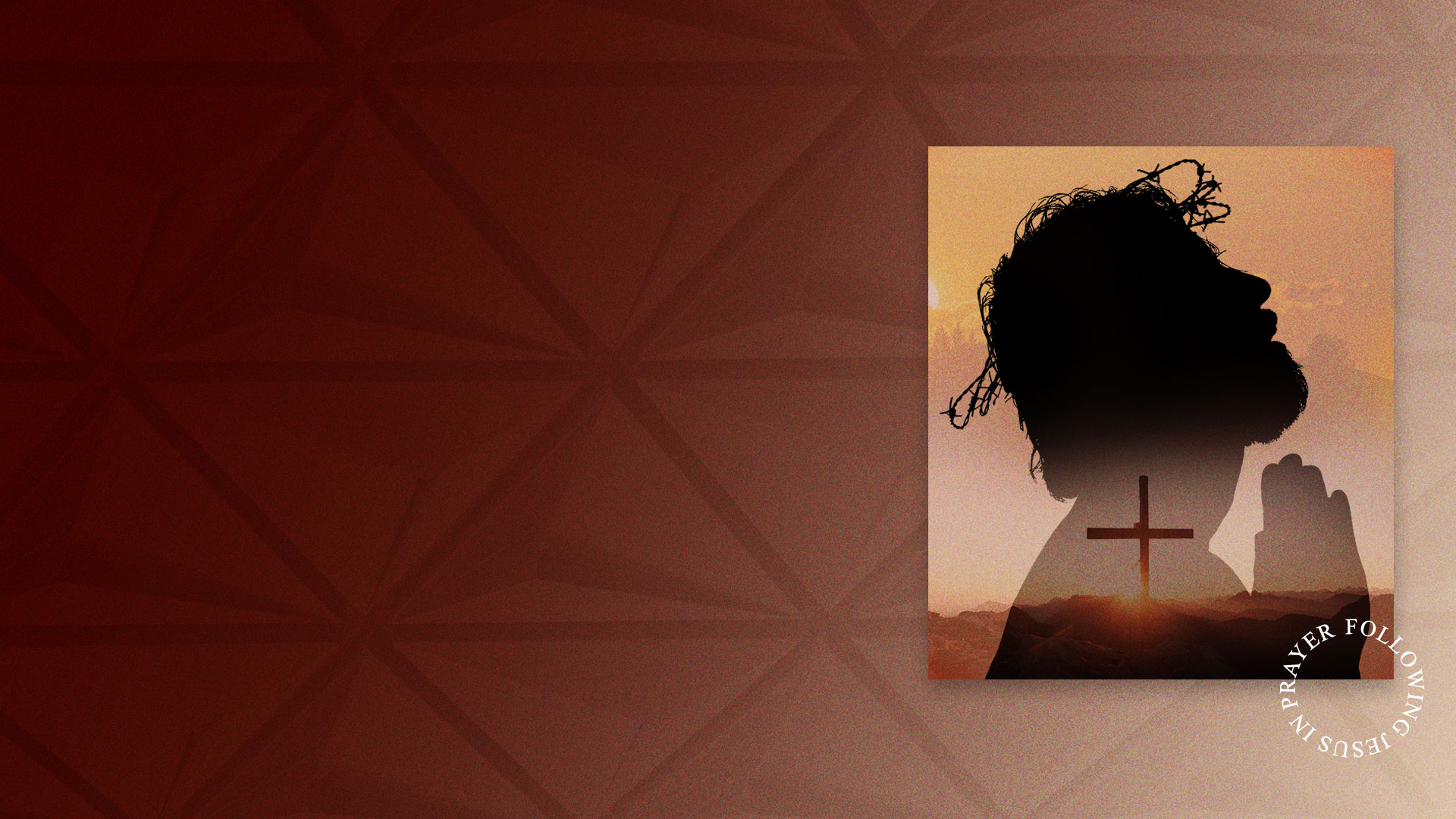 Luke 11:1-13 
6 for a friend of mine has come to me on his journey, and I have nothing to set before him'; 
7 and he will answer from within and say, 'Do not trouble me; the door is now shut, and my children are with me in bed; I cannot rise and give to you'? 
8 I say to you, though he will not rise and give to him because he is his friend, yet because of his persistence he will rise and give him as many as he needs.
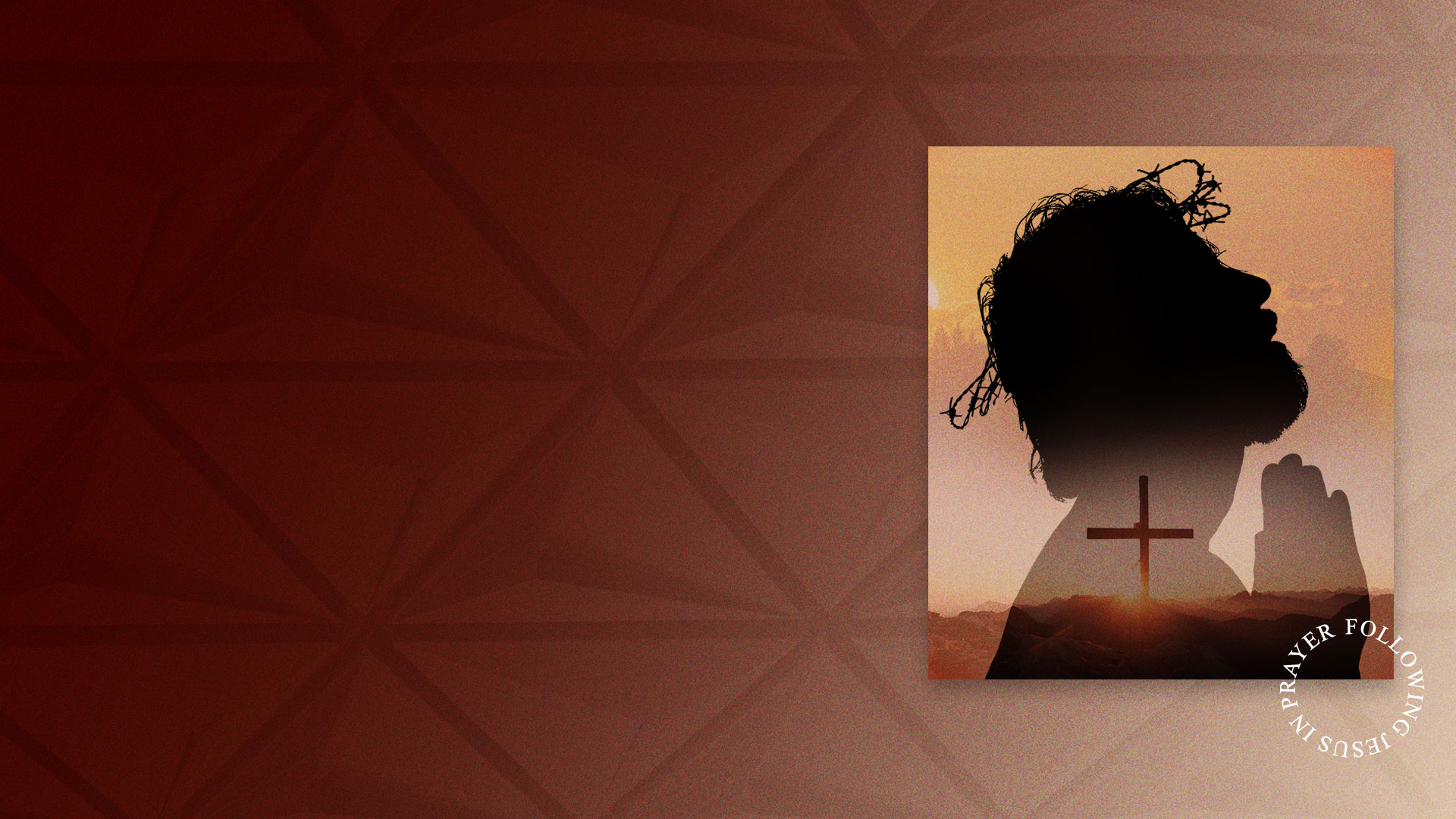 Luke 11:1-13 
9 "So I say to you, ask, and it will be given to you; seek, and you will find; knock, and it will be opened to you. 
10 For everyone who asks receives, and he who seeks finds, and to him who knocks it will be opened. 
11 If a son asks for bread from any father among you, will he give him a stone? Or if he asks for a fish, will he give him a serpent instead of a fish?
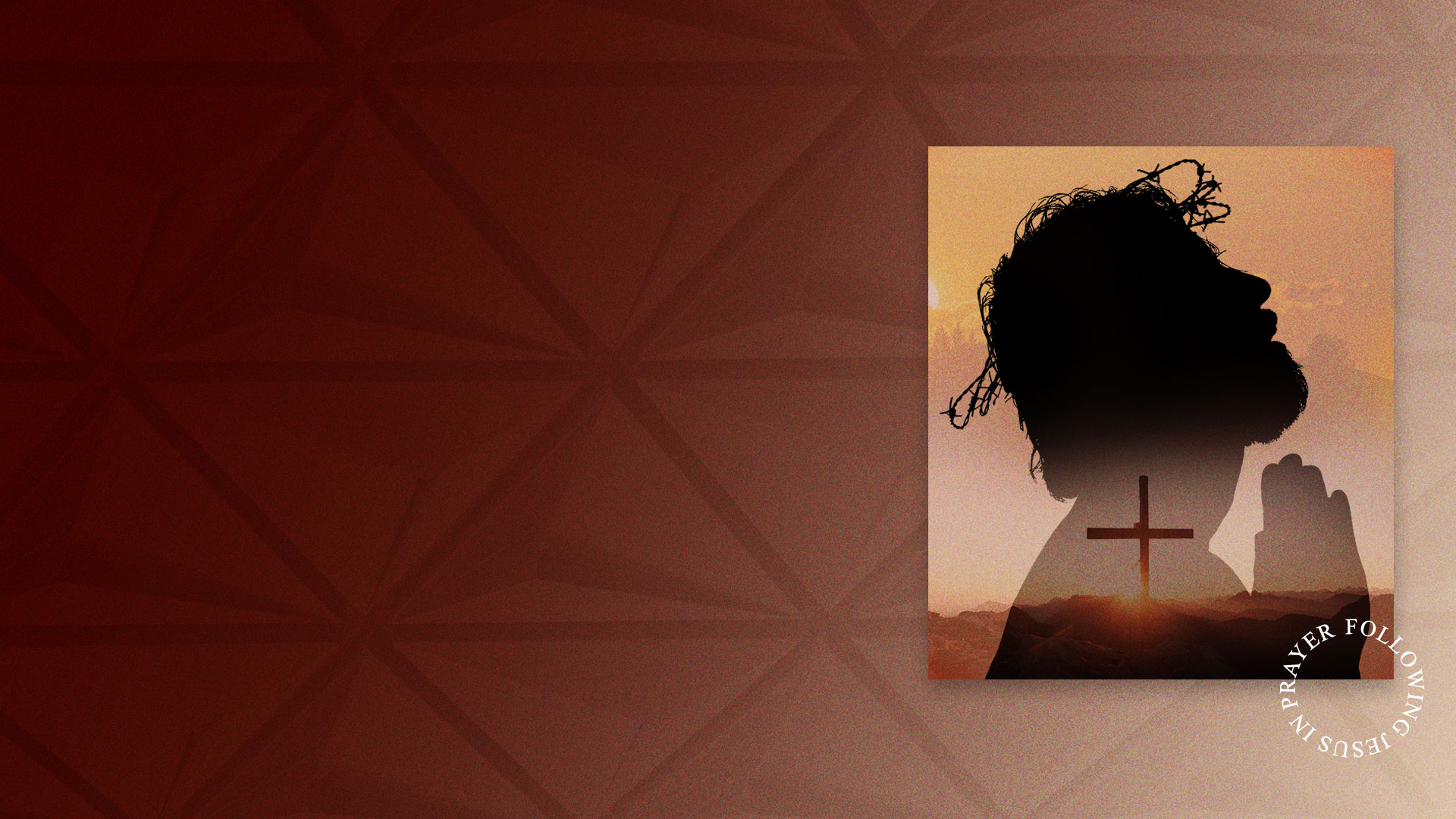 Luke 11:1-13 
12 Or if he asks for an egg, will he offer him a scorpion? 
13 If you then, being evil, know how to give good gifts to your children, how much more will your heavenly Father give the Holy Spirit to those who ask Him!"
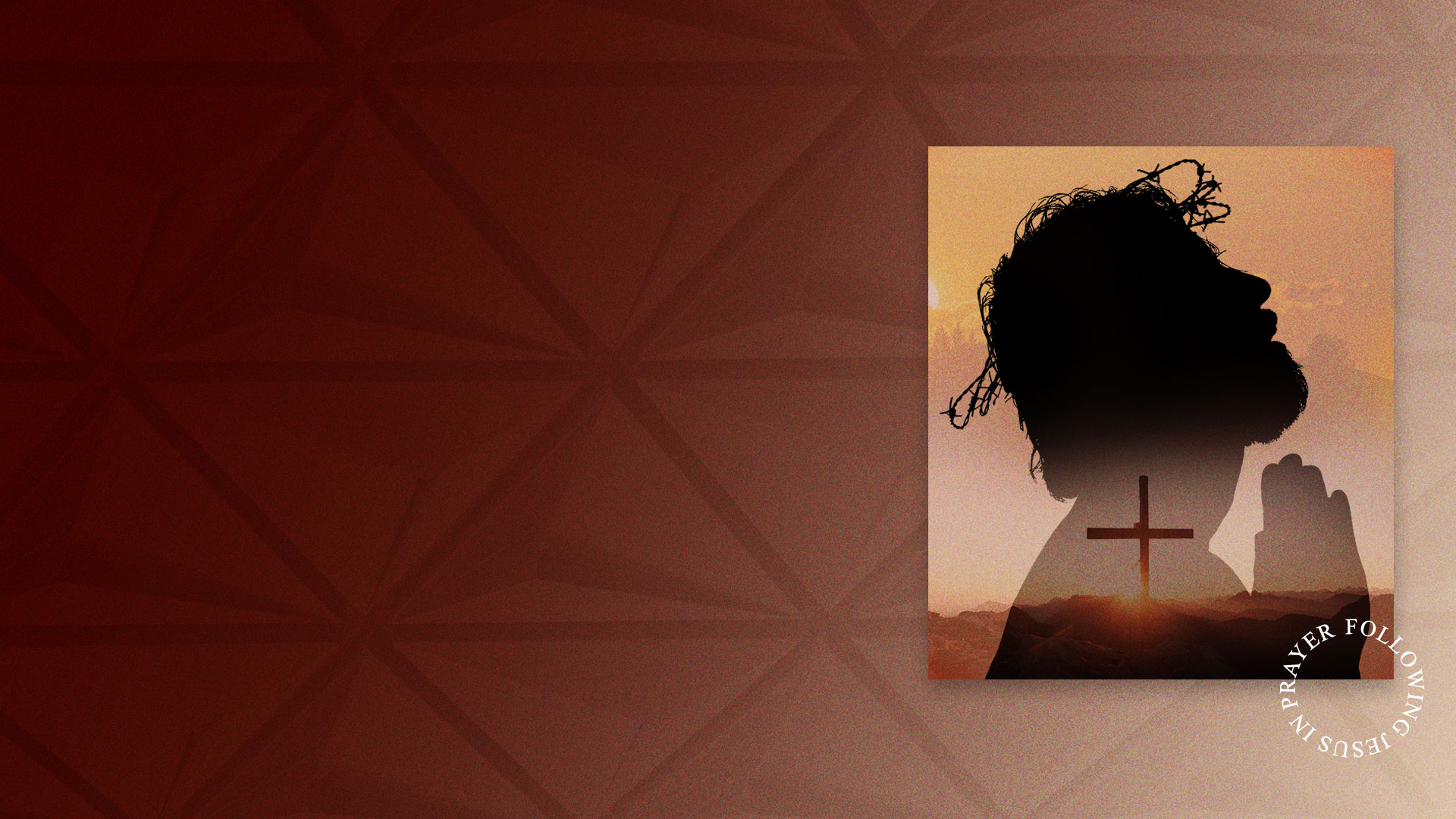 THE PERSISTENT WIDOW
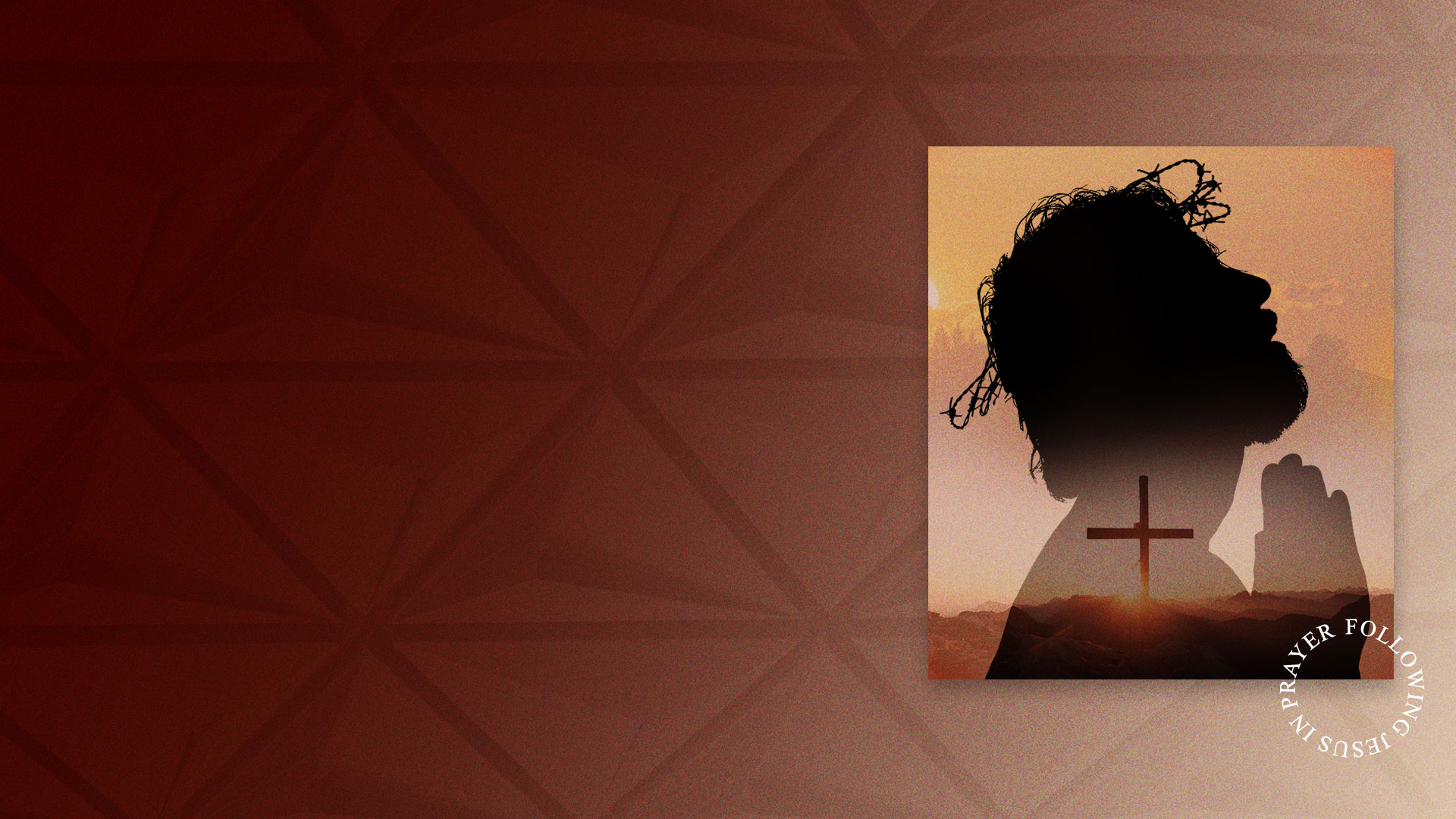 Luke 18:1-8
1 Then He spoke a parable to them, that men always ought to pray and not lose heart, 
2 saying: "There was in a certain city a judge who did not fear God nor regard man. 
3 Now there was a widow in that city; and she came to him, saying, 'Get justice for me from my adversary.'
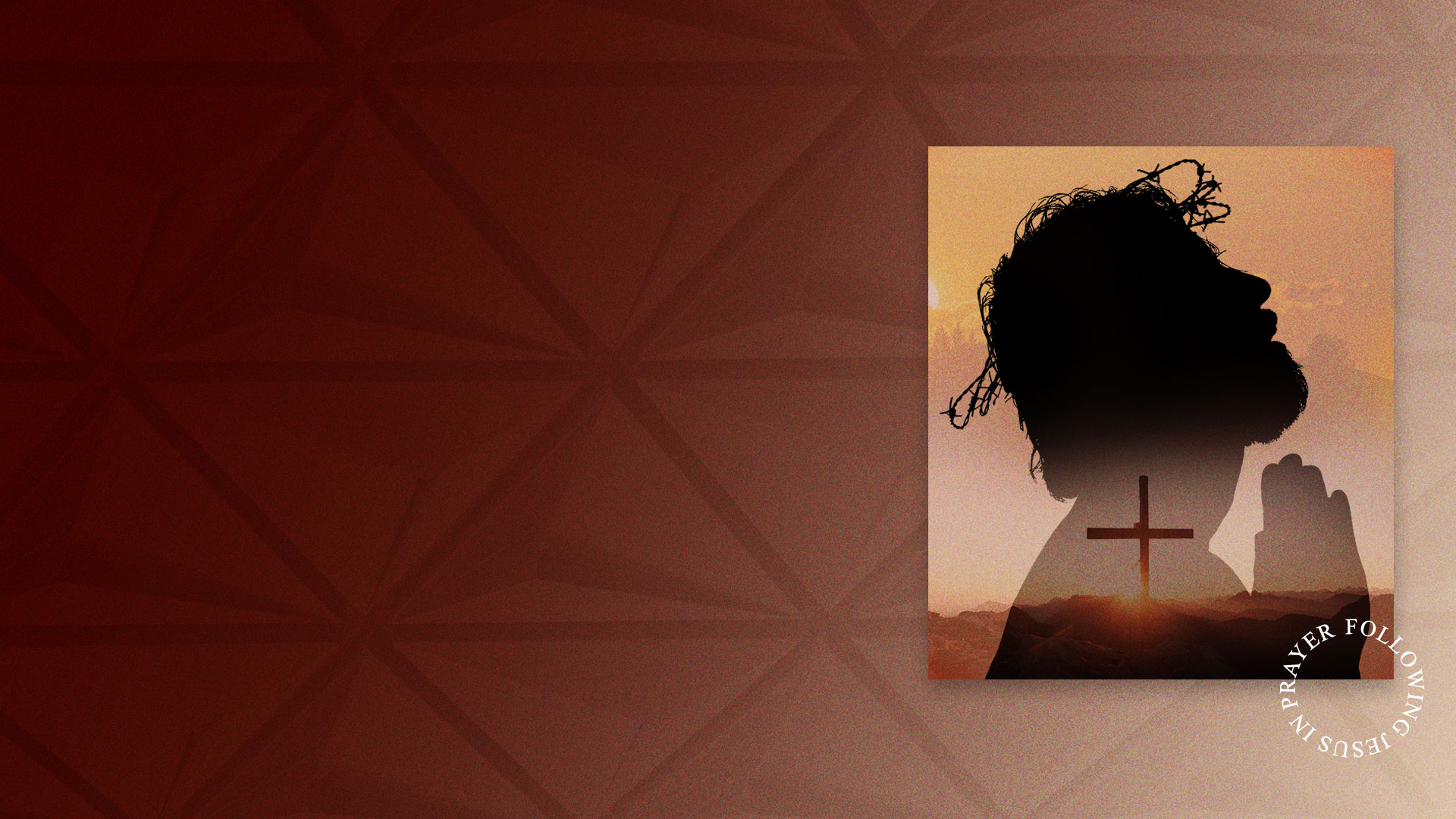 Luke 18:1-8
4 And he would not for a while; but afterward he said within himself, 'Though I do not fear God nor regard man, 
5 yet because this widow troubles me I will avenge her, lest by her continual coming she weary me.' " 
6 Then the Lord said, "Hear what the unjust judge said.
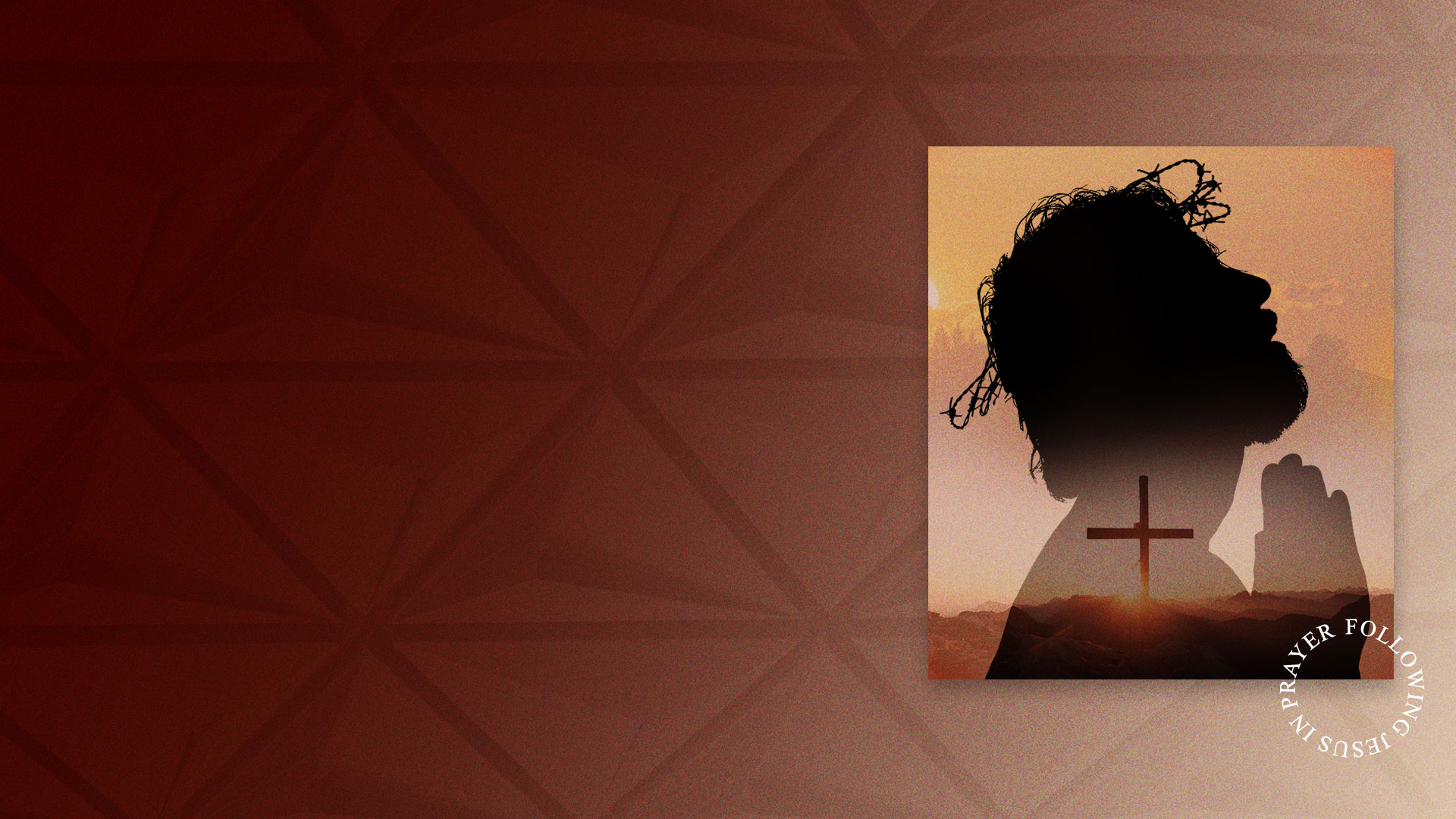 Luke 18:1-8
7 And shall God not avenge His own elect who cry out day and night to Him, though He bears long with them? 
8 I tell you that He will avenge them speedily. Nevertheless, when the Son of Man comes, will He really find faith on the earth?"
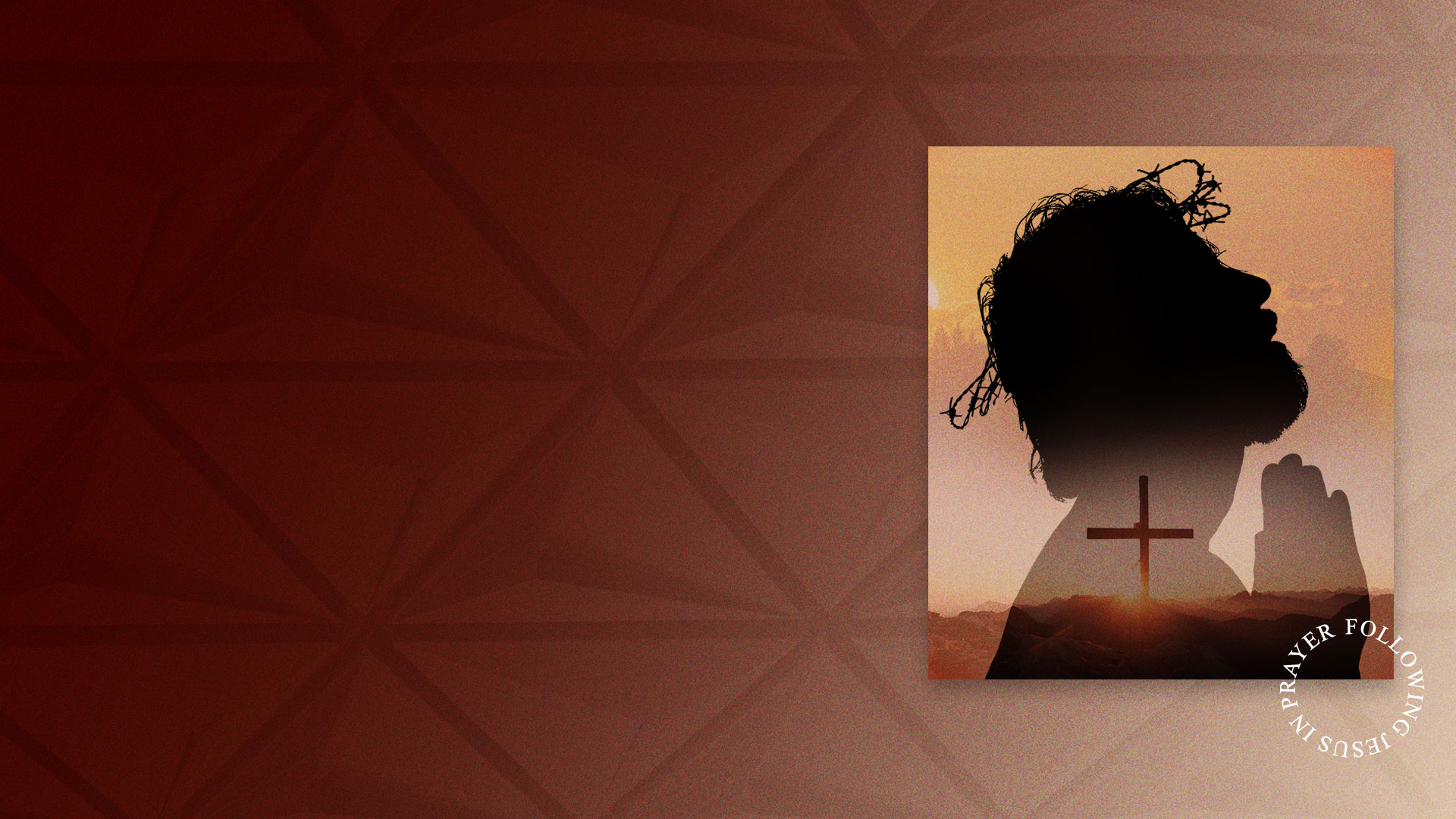 Luke 18:7 (GNB)
Now, will God not judge in favor of his own people who cry to him day and night for help? Will he be slow to help them?
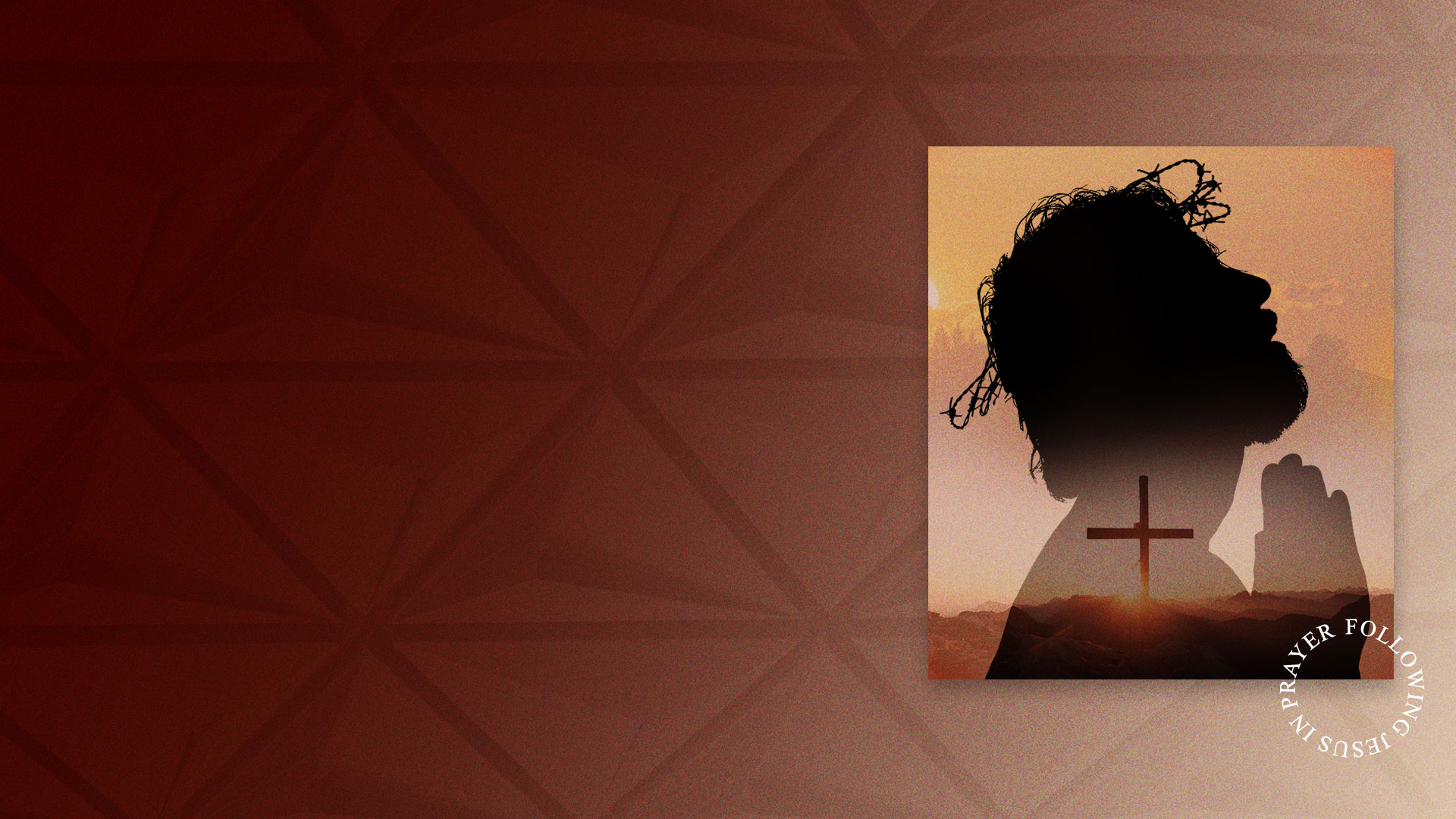 HOW DO WE PRACTICE PERSISTENT PRAYER?
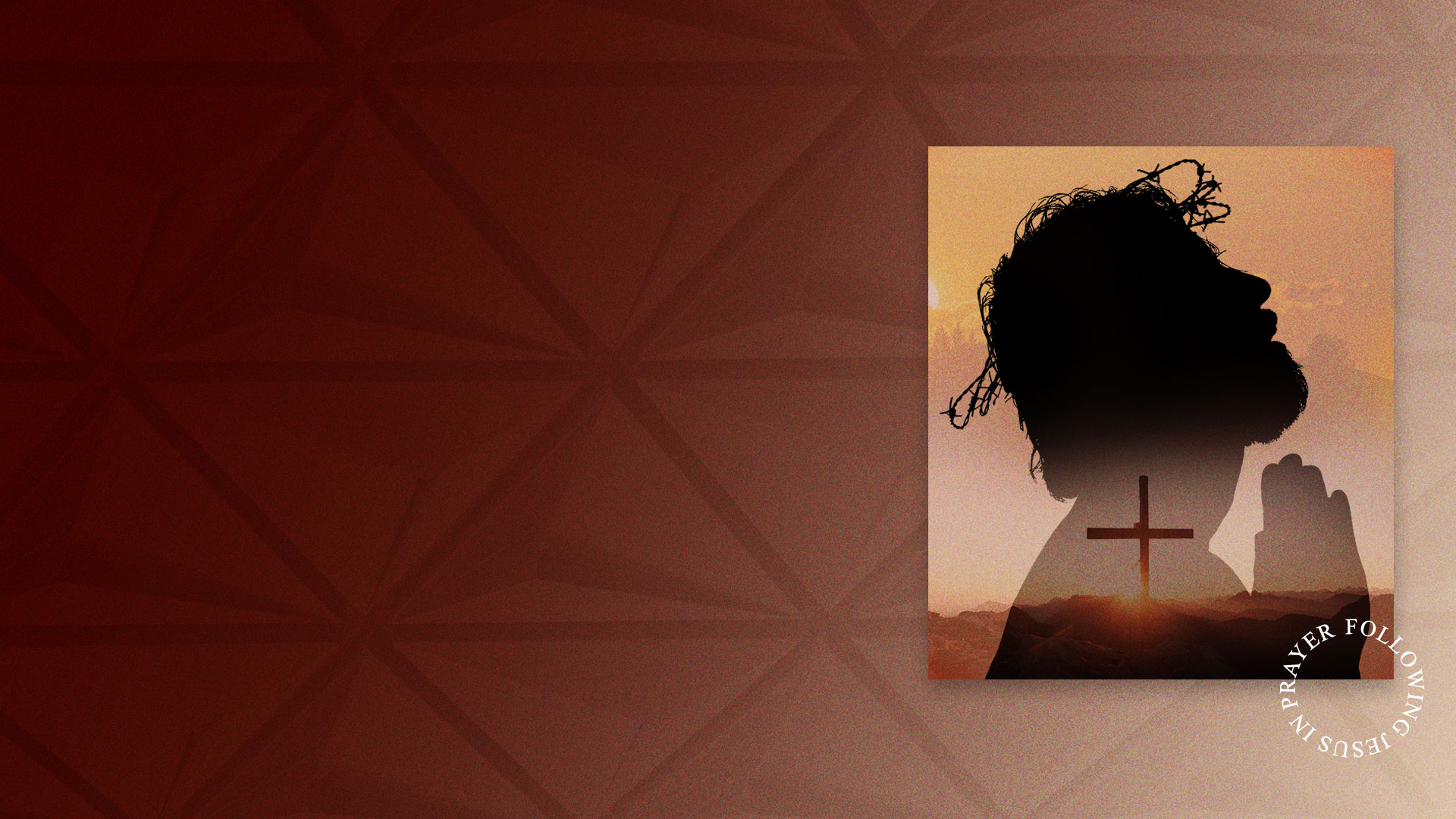 WHY IS PERSISTENT PRAYER NECESSARY?
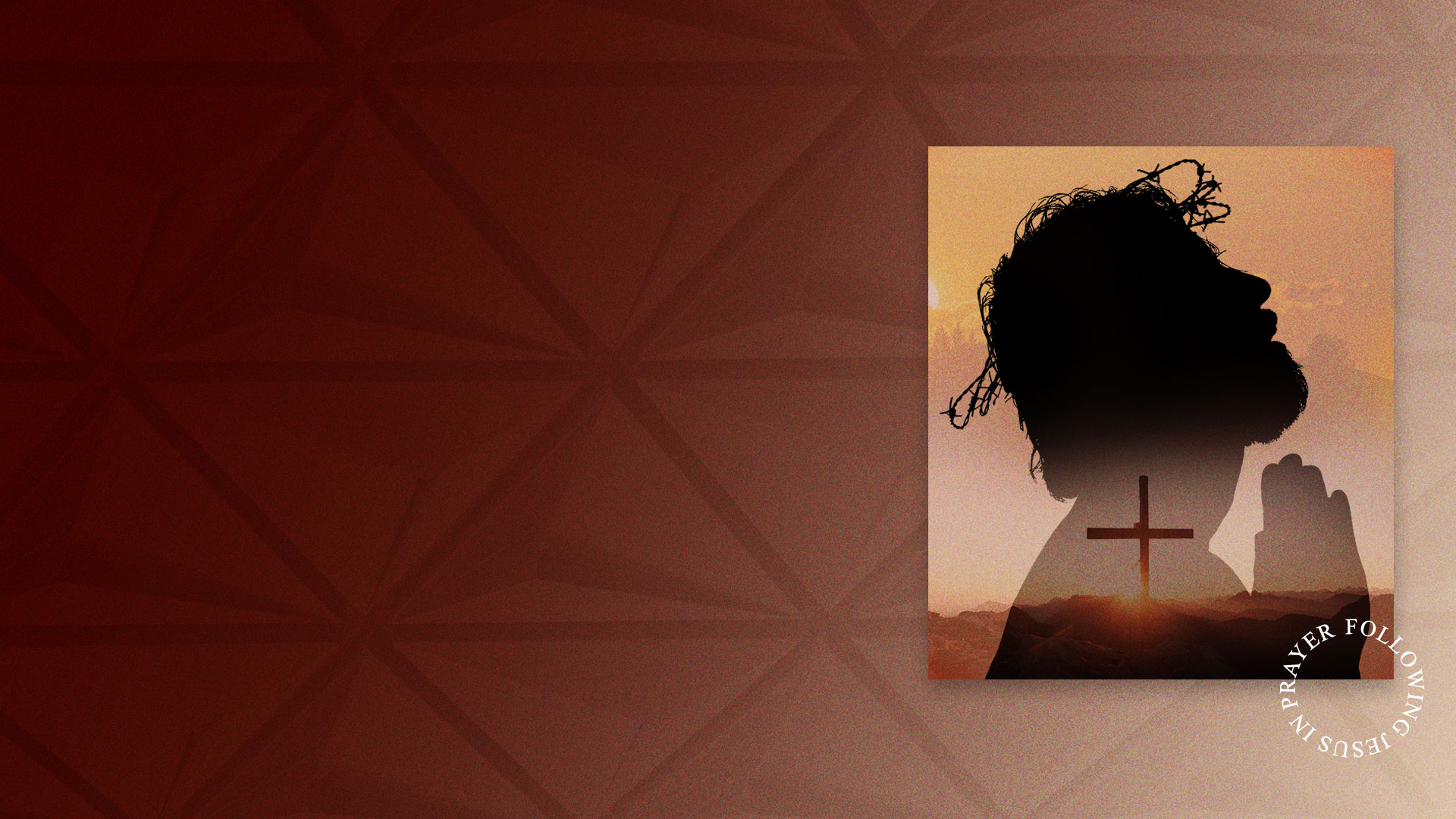 1. Persistent prayer demonstrates determined faith.
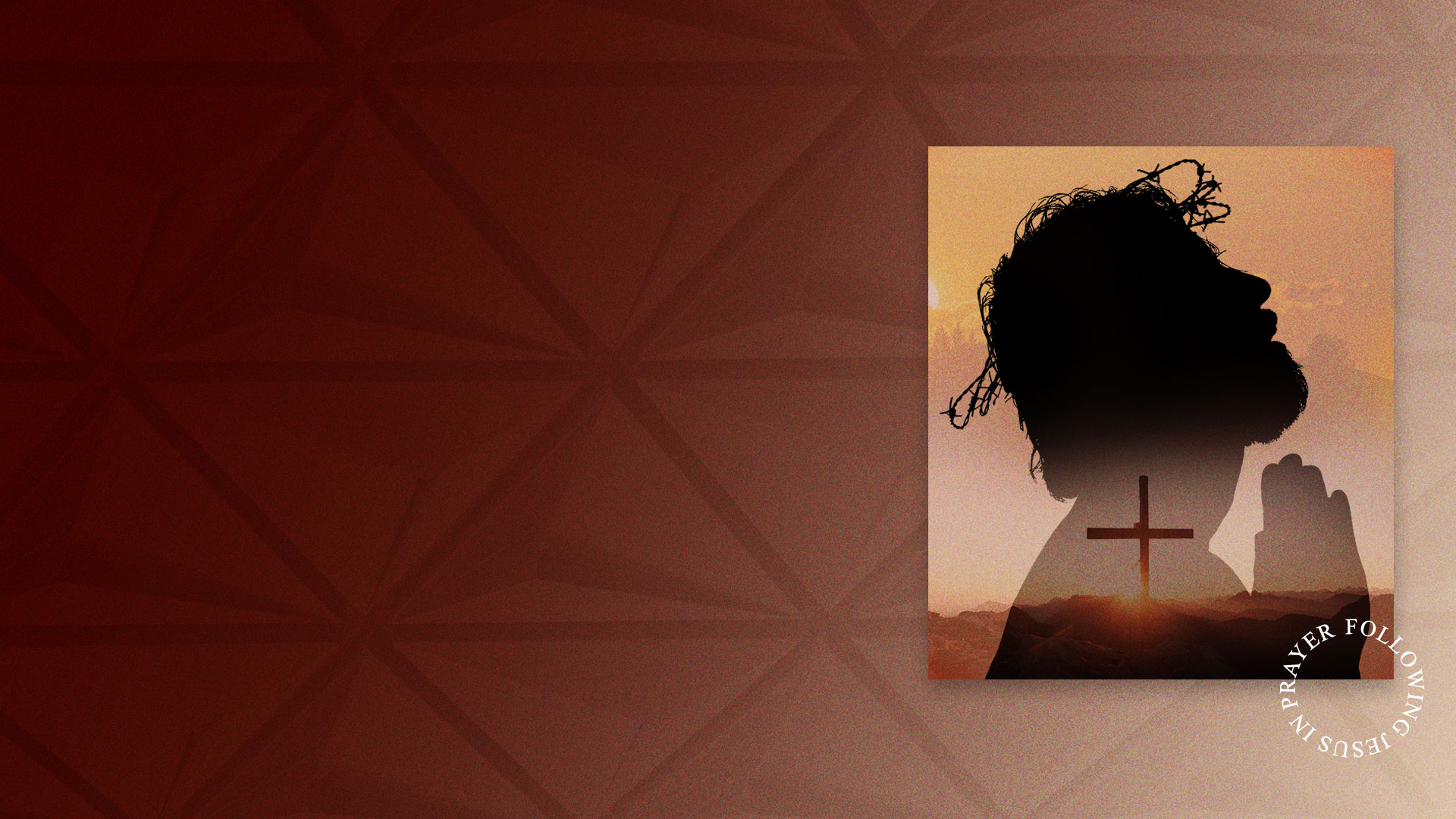 2. Persistent prayer weakens and breaks down demonic opposition.
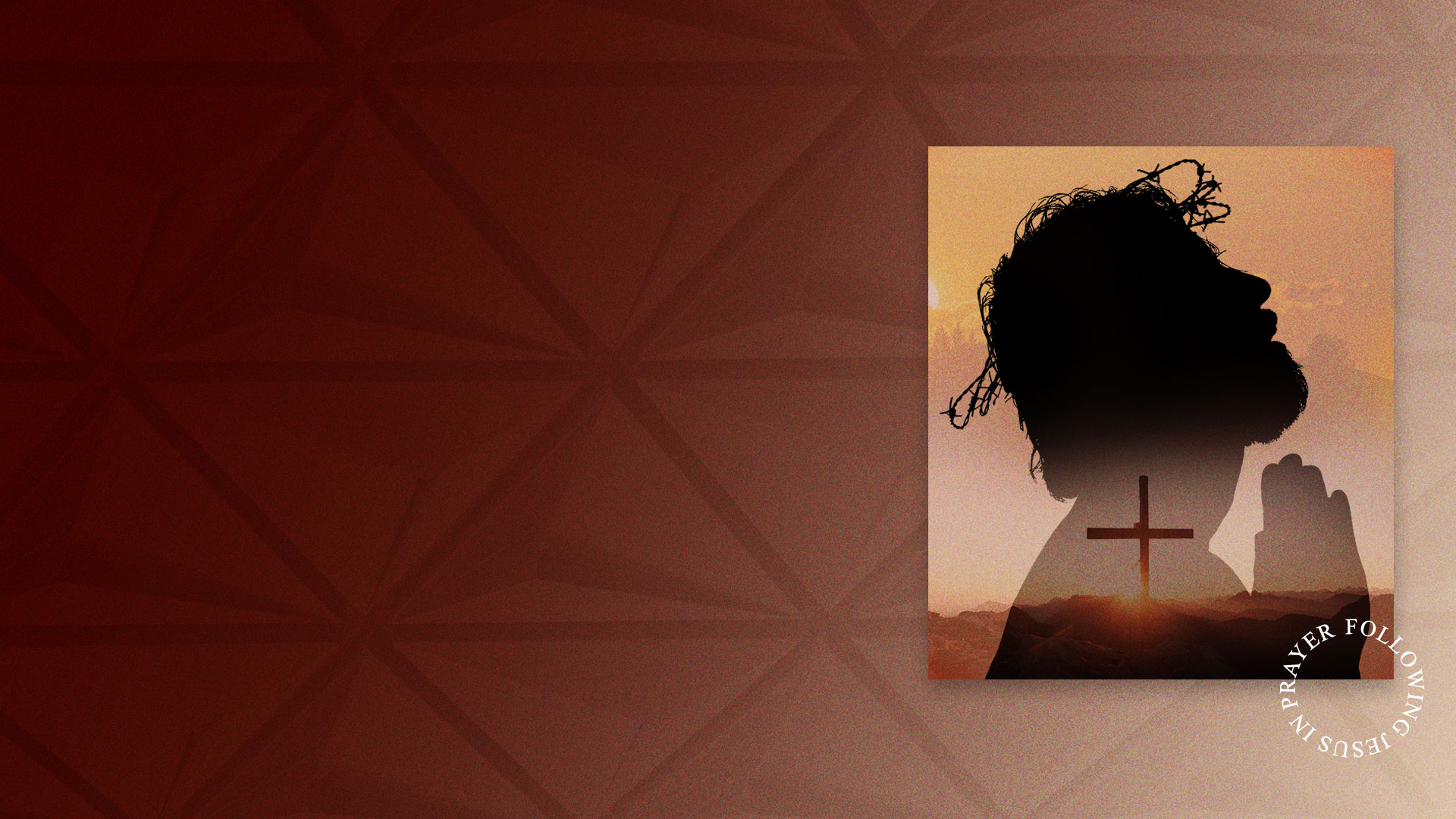 3. Persistent prayer births divine purposes.
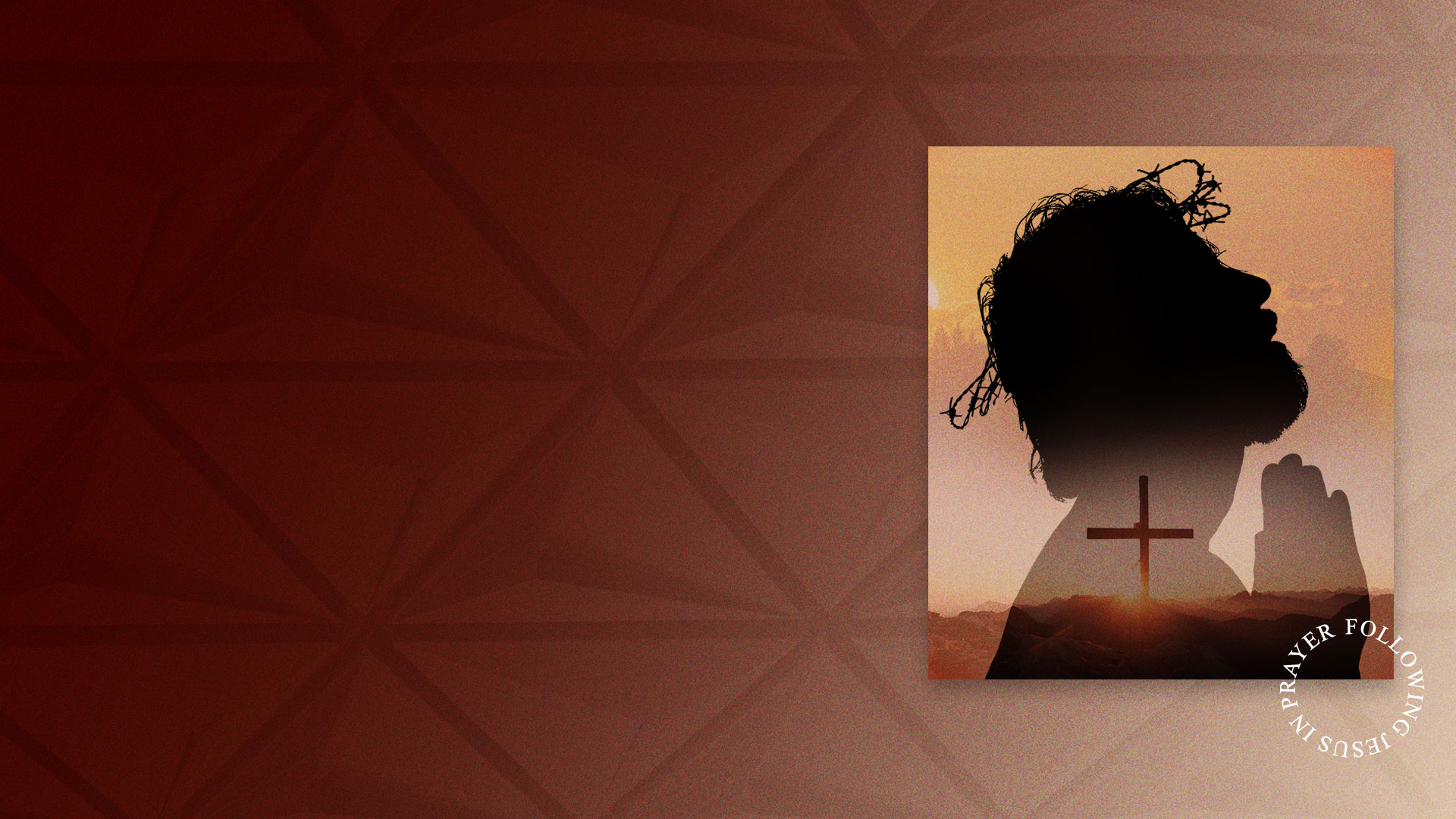 WHEN SHOULD I PRACTICE PERSISTENT PRAYER?
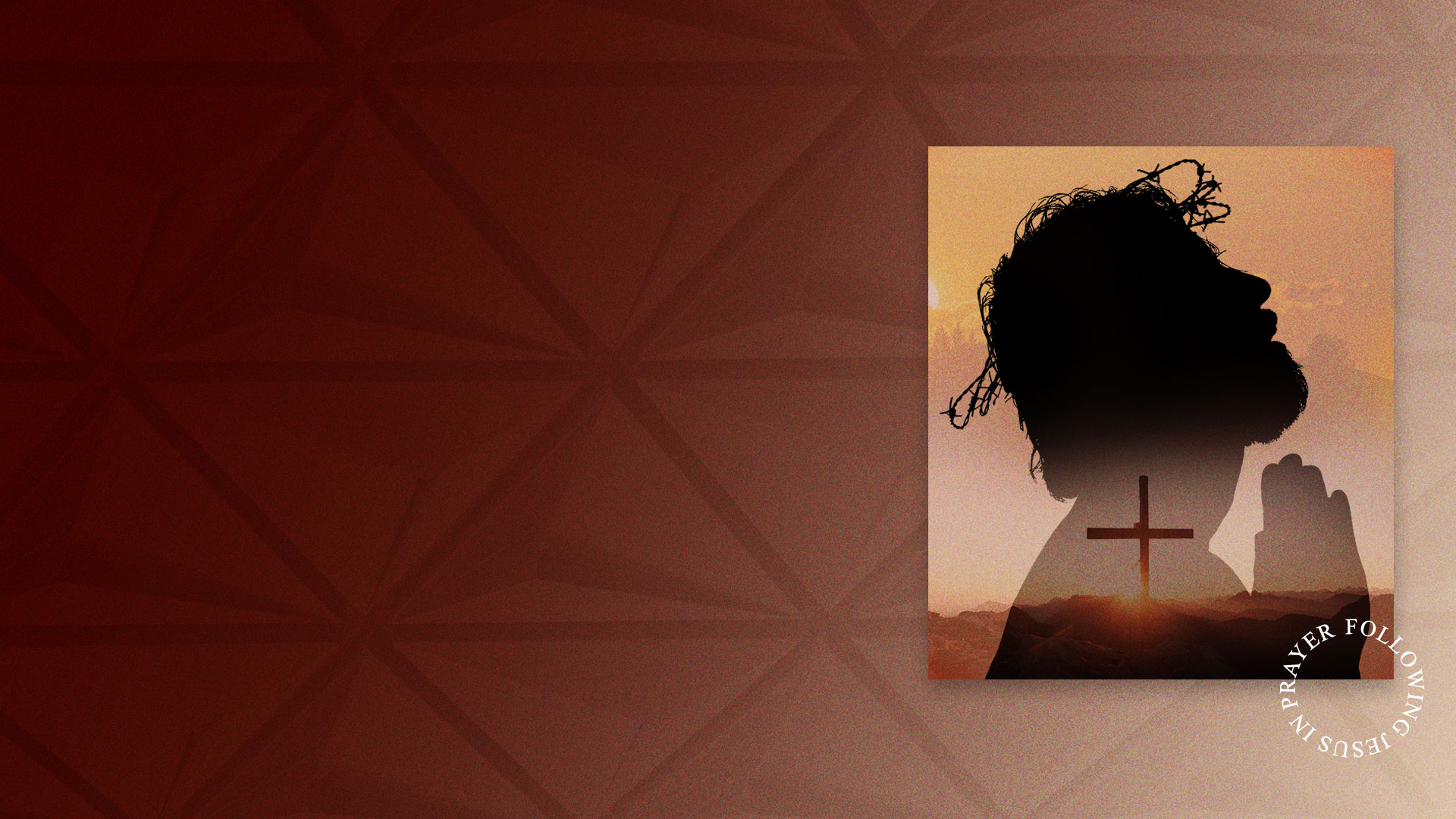 PRAY LIKE JESUS.